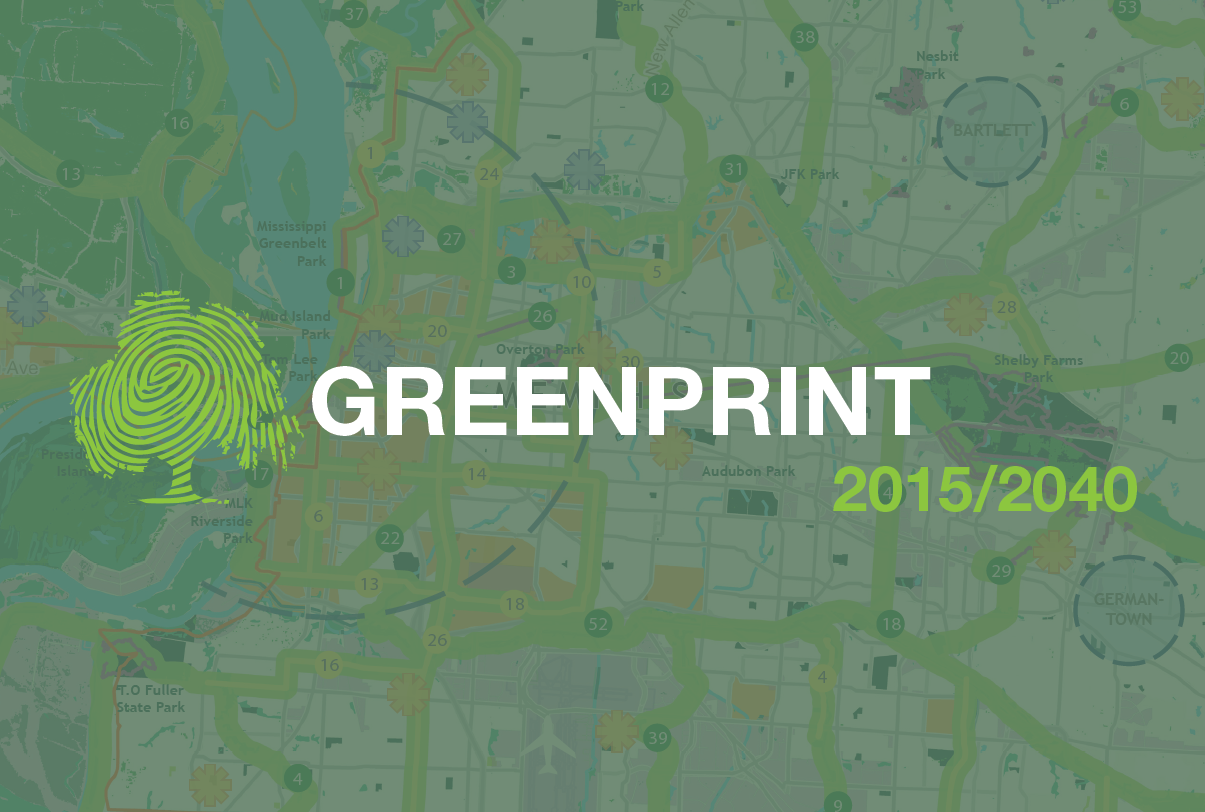 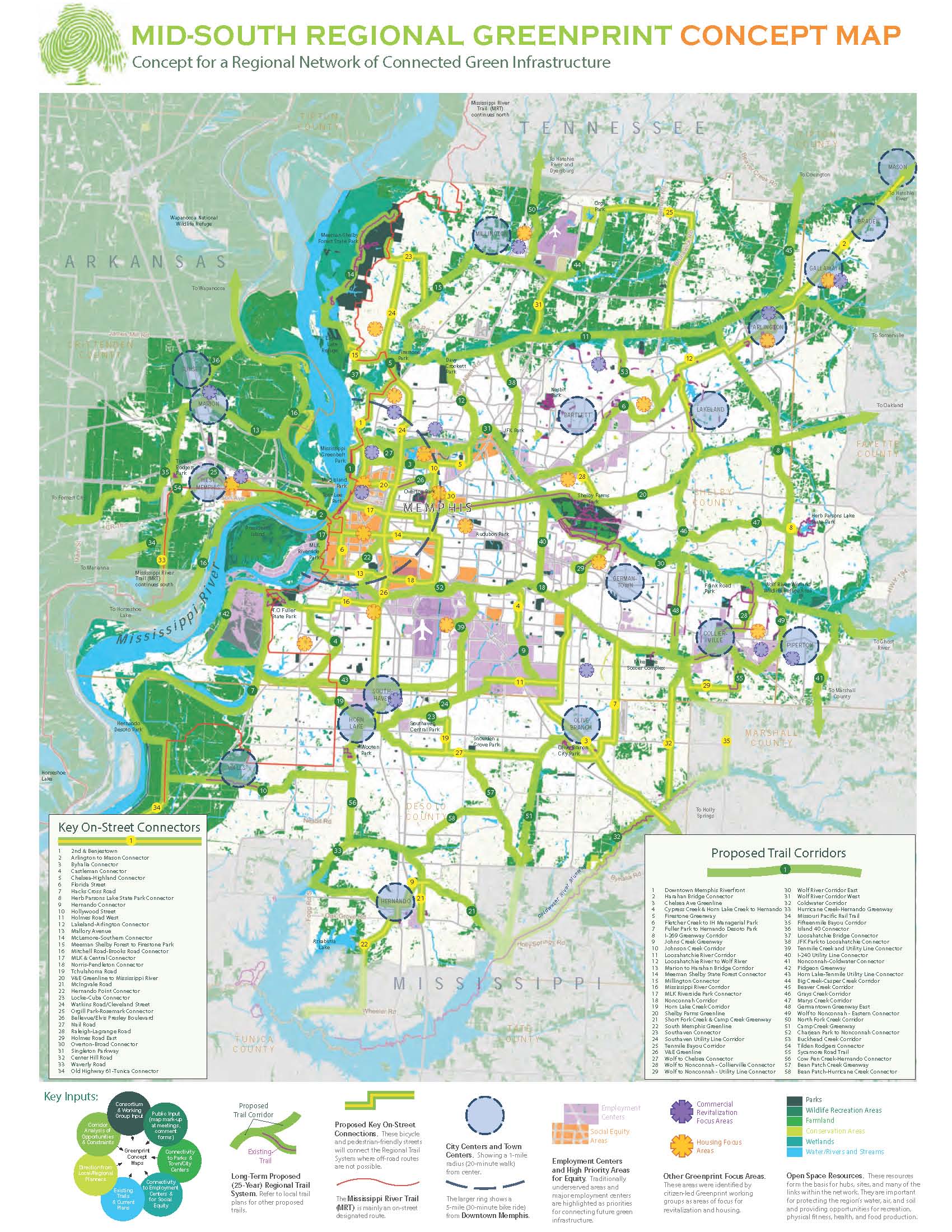 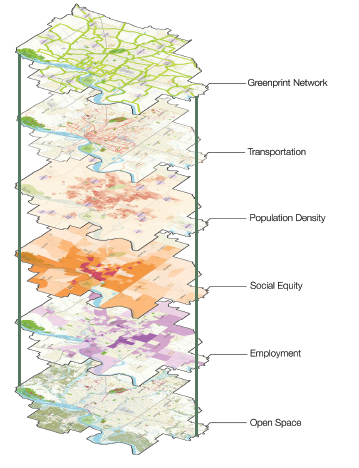 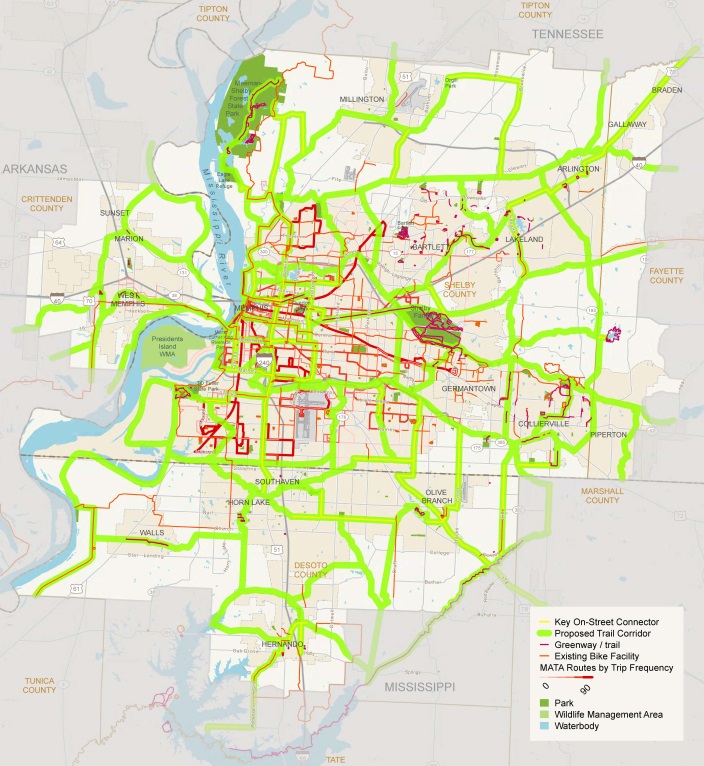 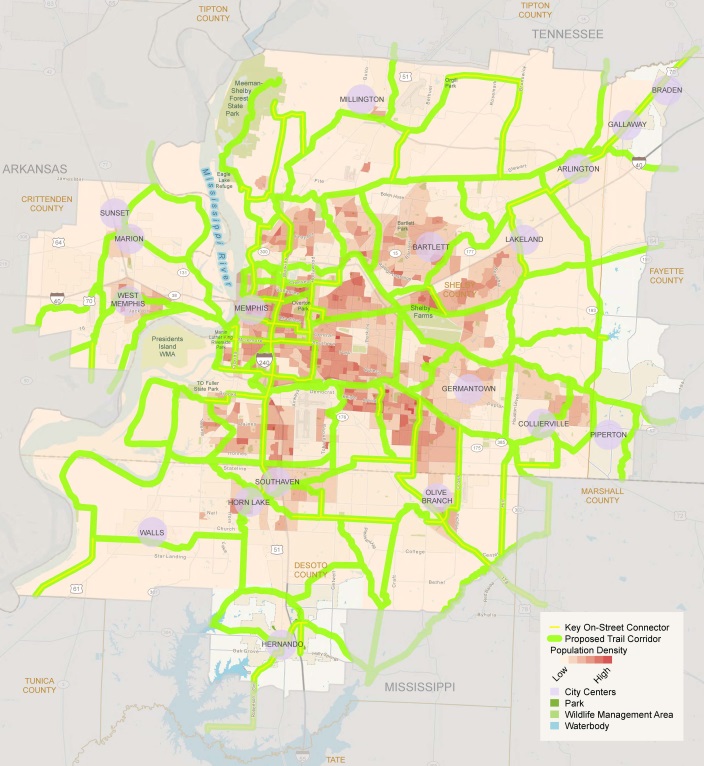 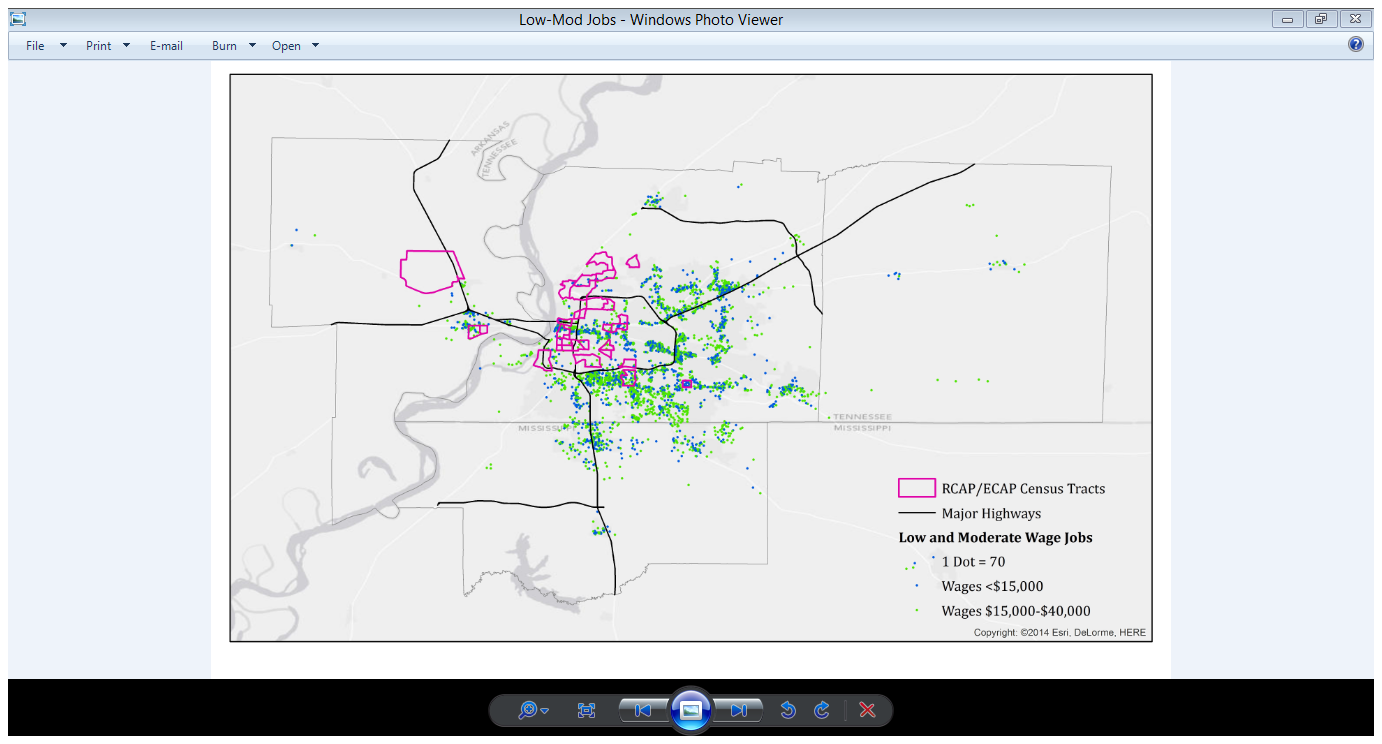 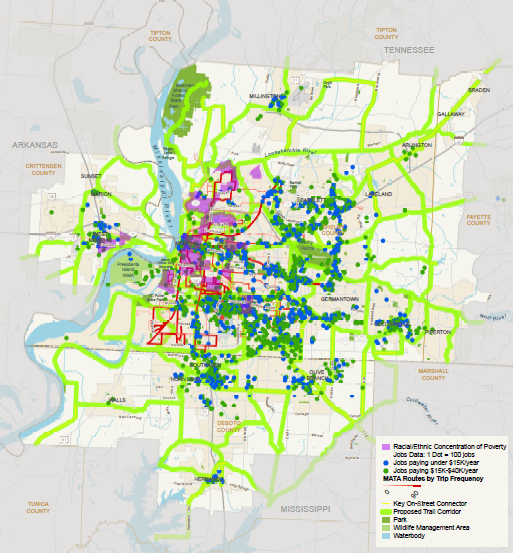 Why a Bus Transit to Workplace Study?
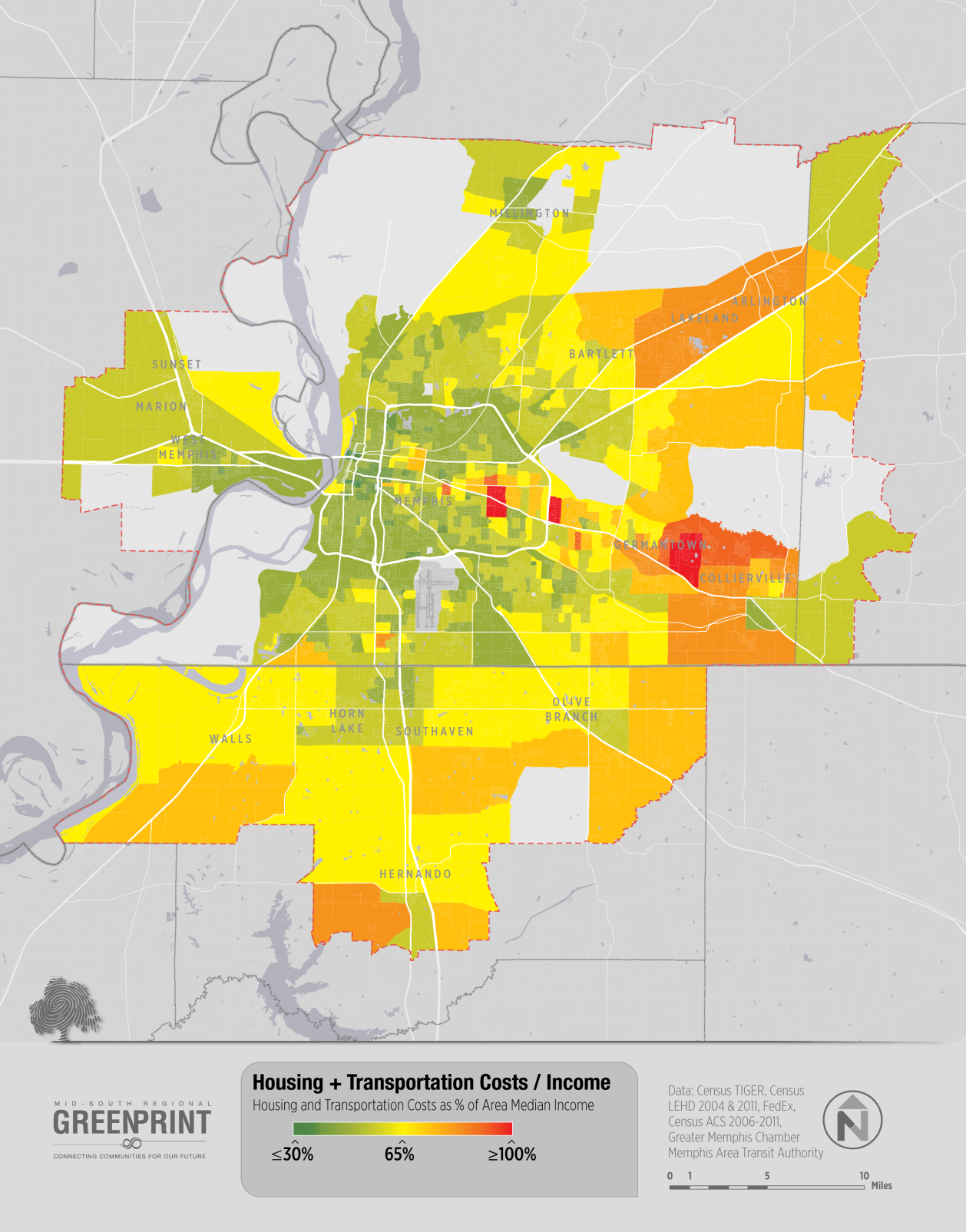 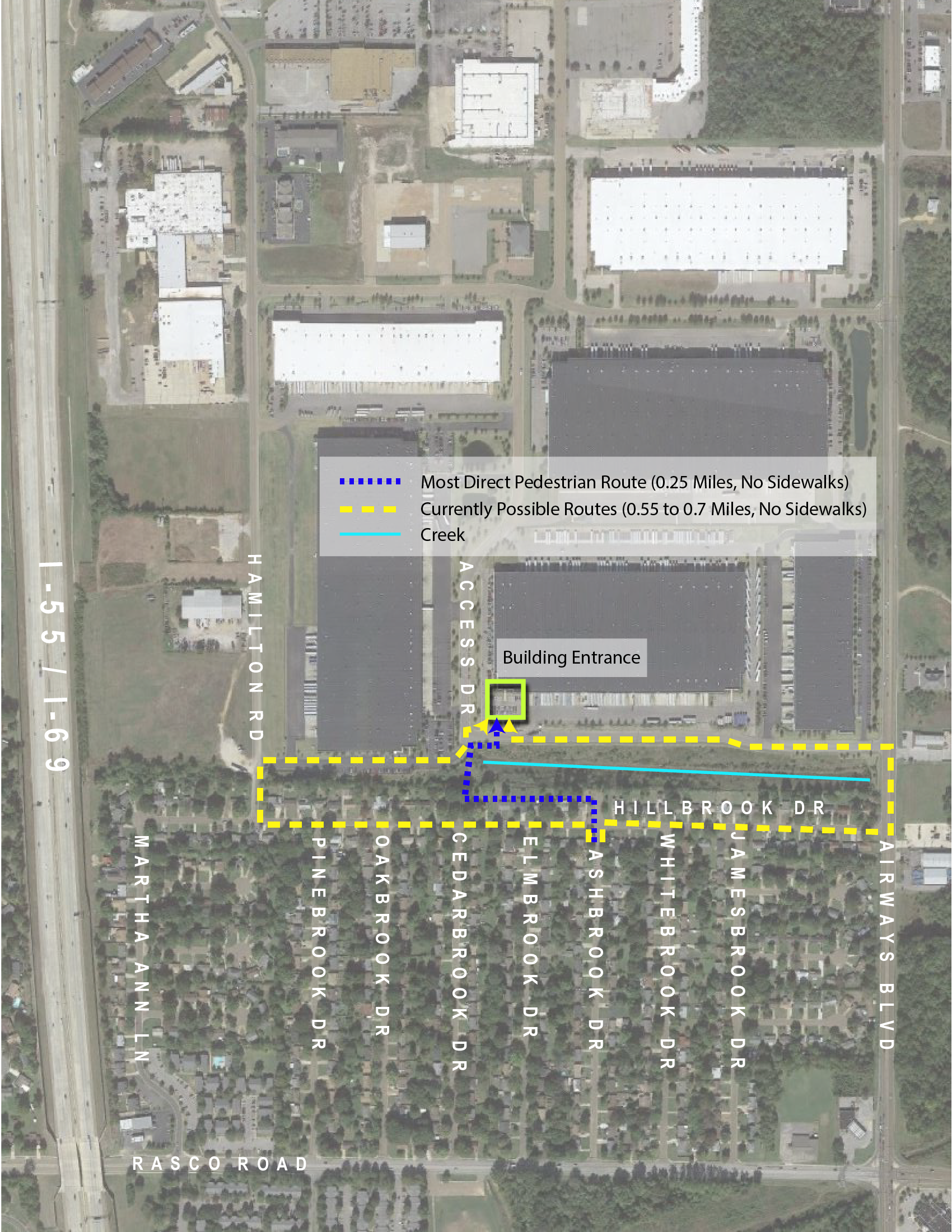 COST TO OWN A VEHICLE
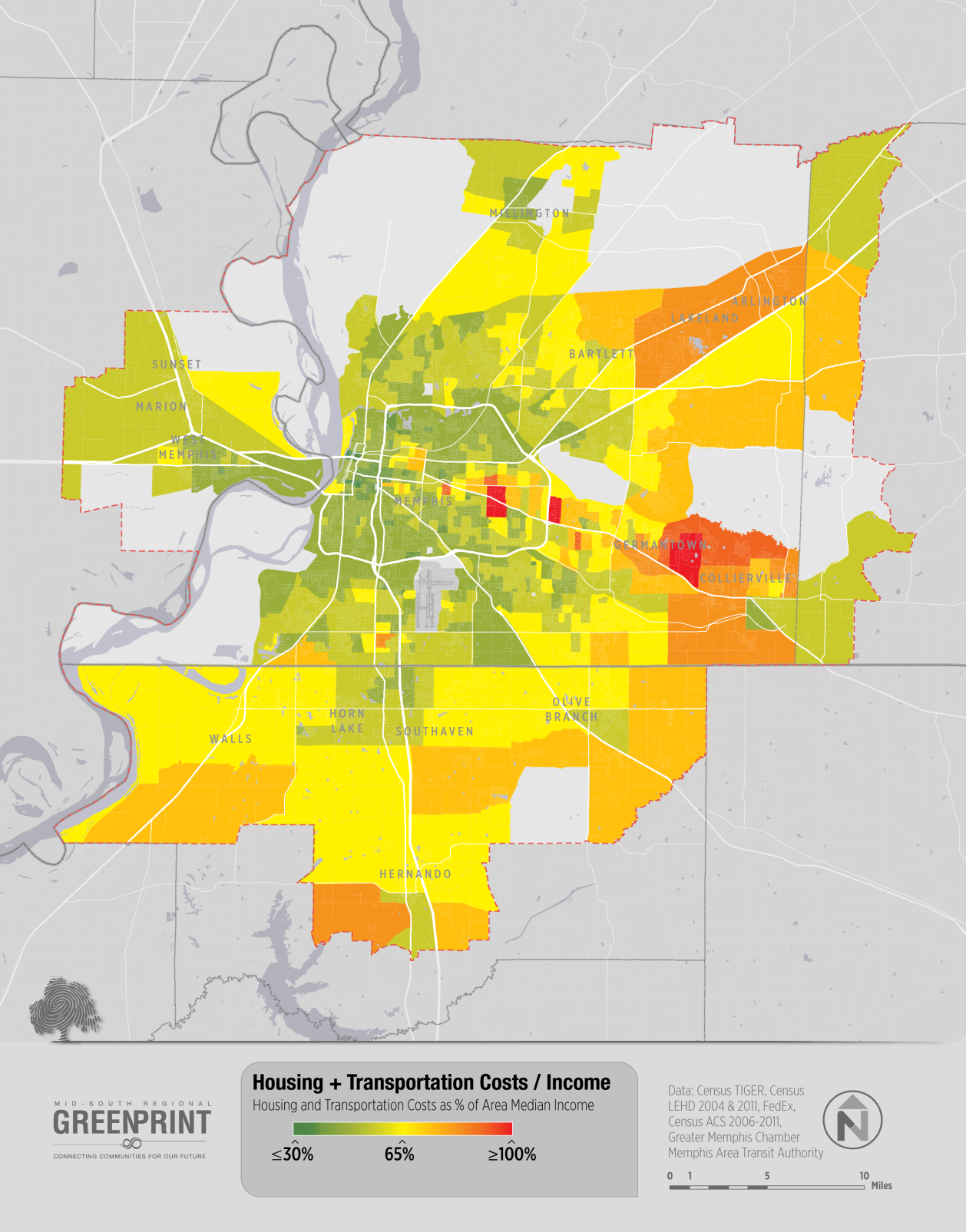 [Speaker Notes: Driving is the only option]
Infrastructure Assessment
Pedestrian Amenities
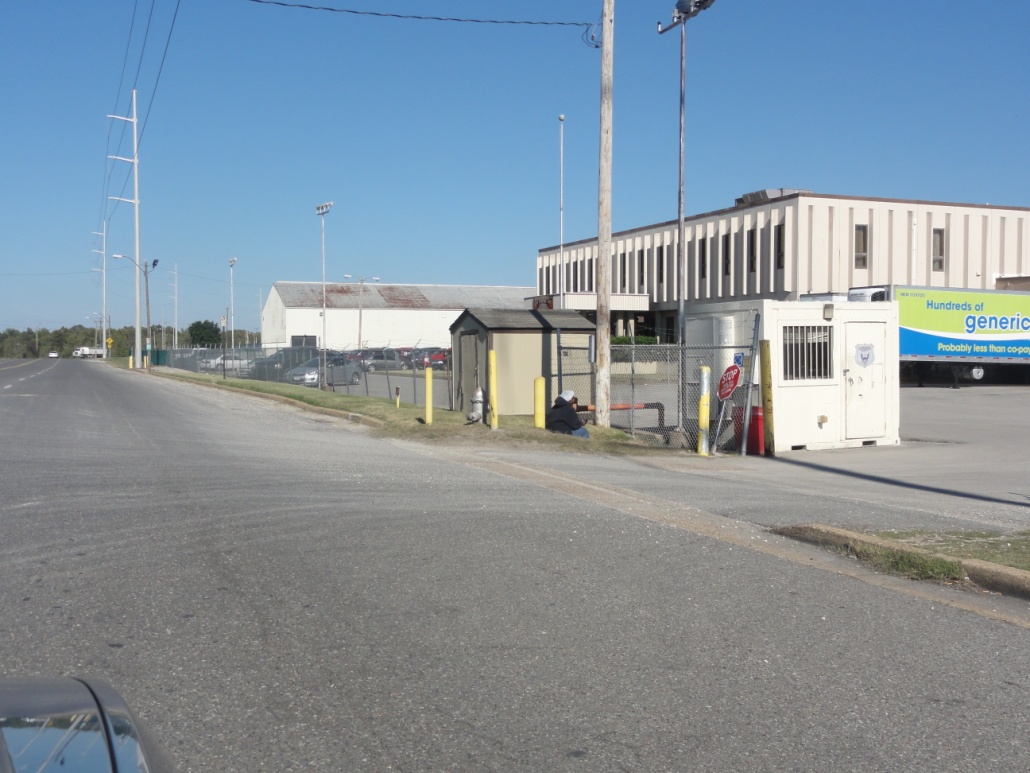 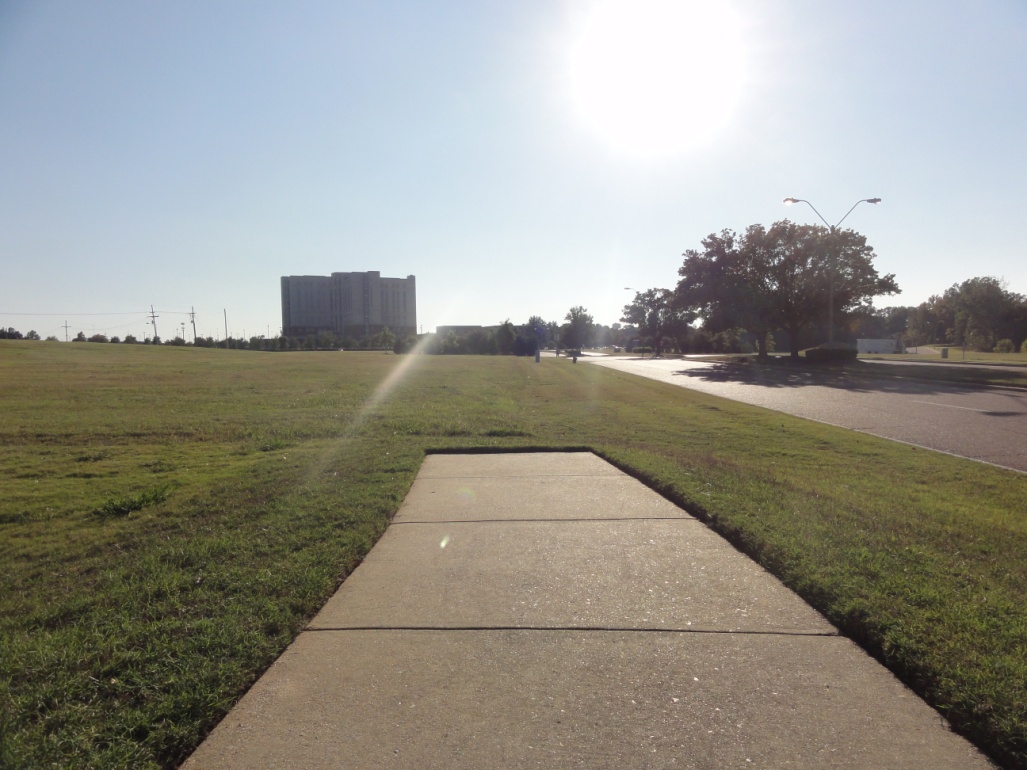 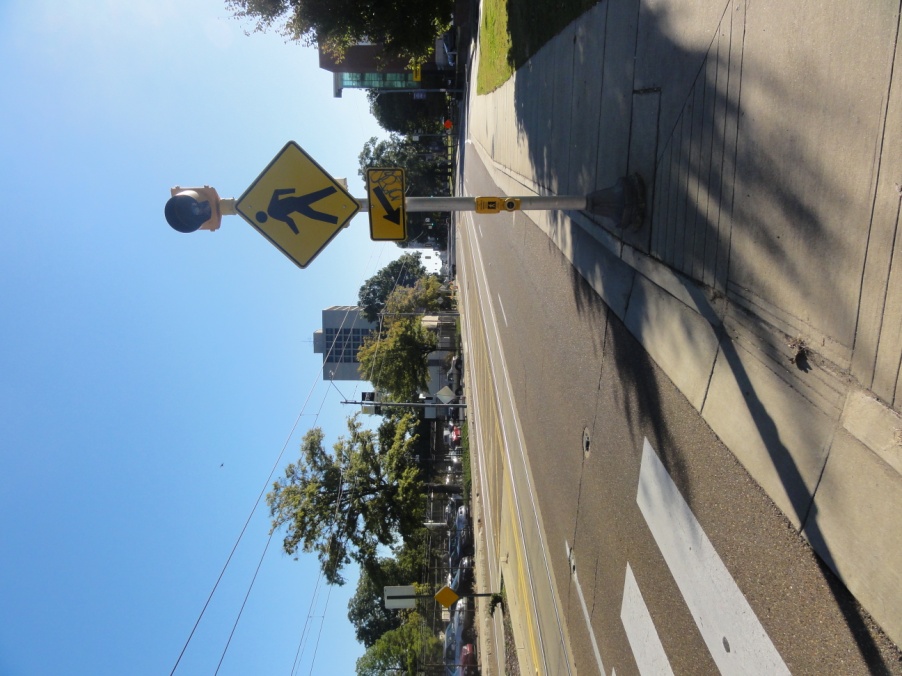 President’s Island
Southaven
Medical District
Infrastructure Assessment
Bus Stops
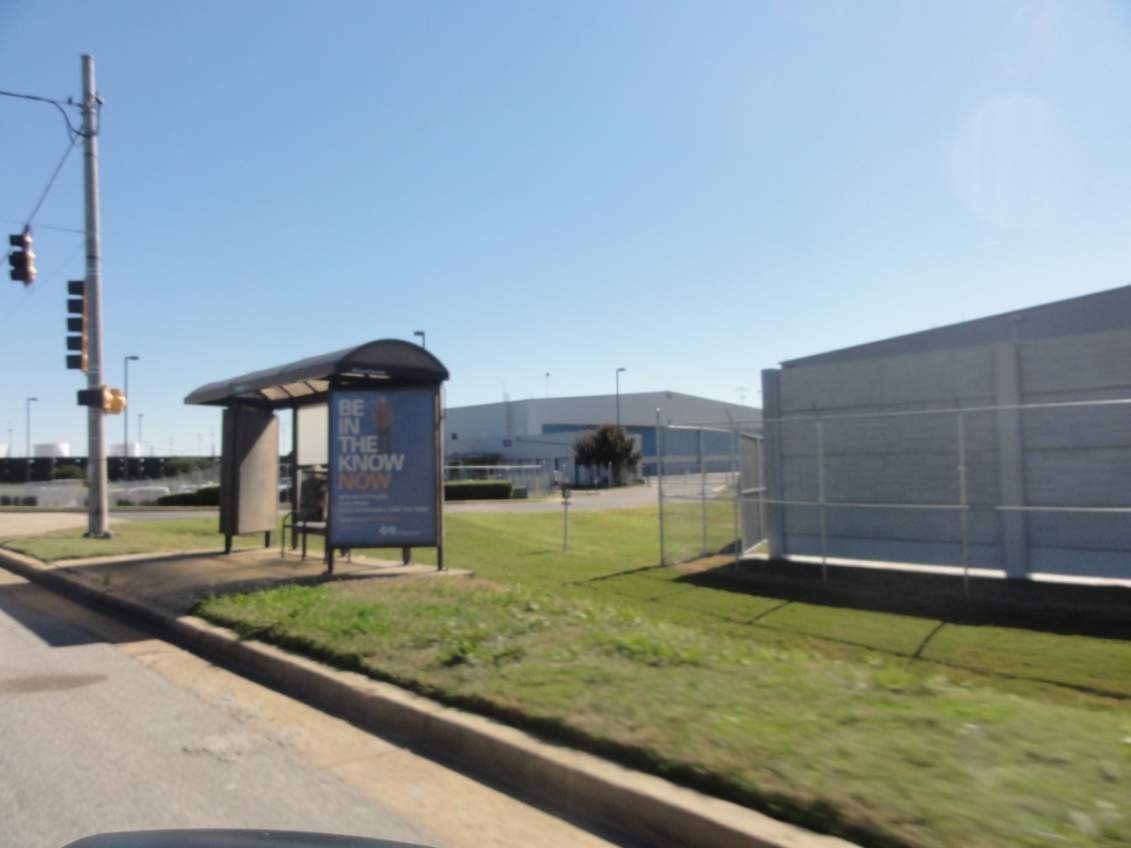 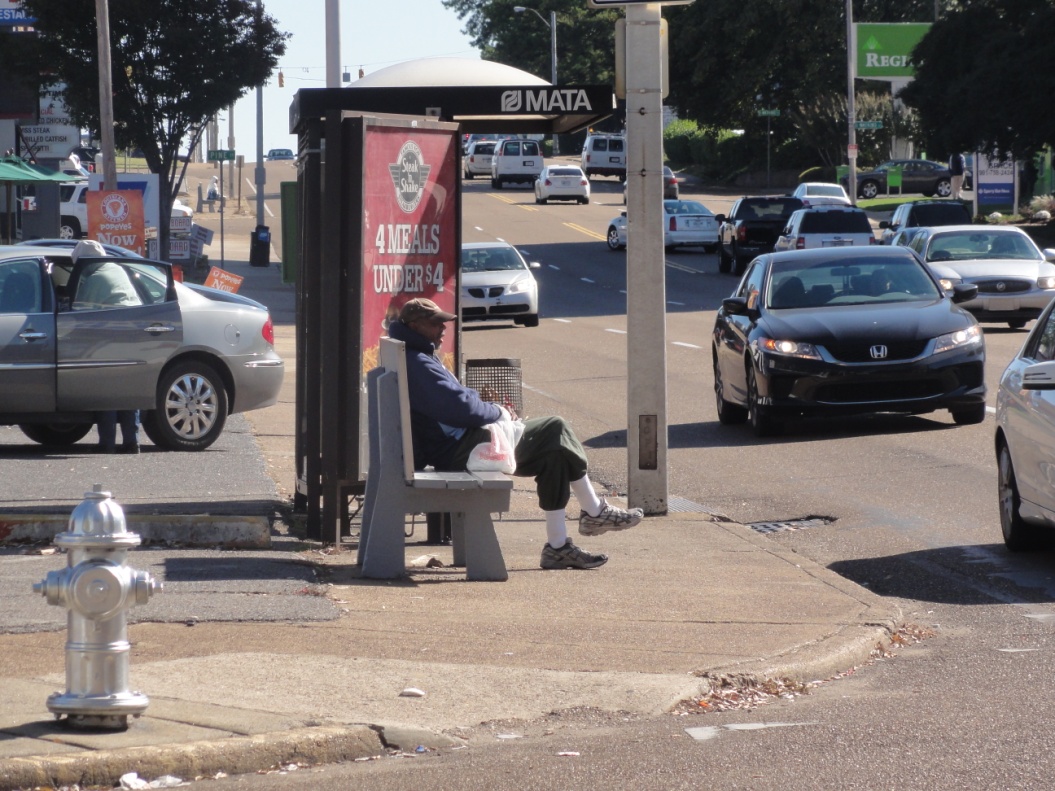 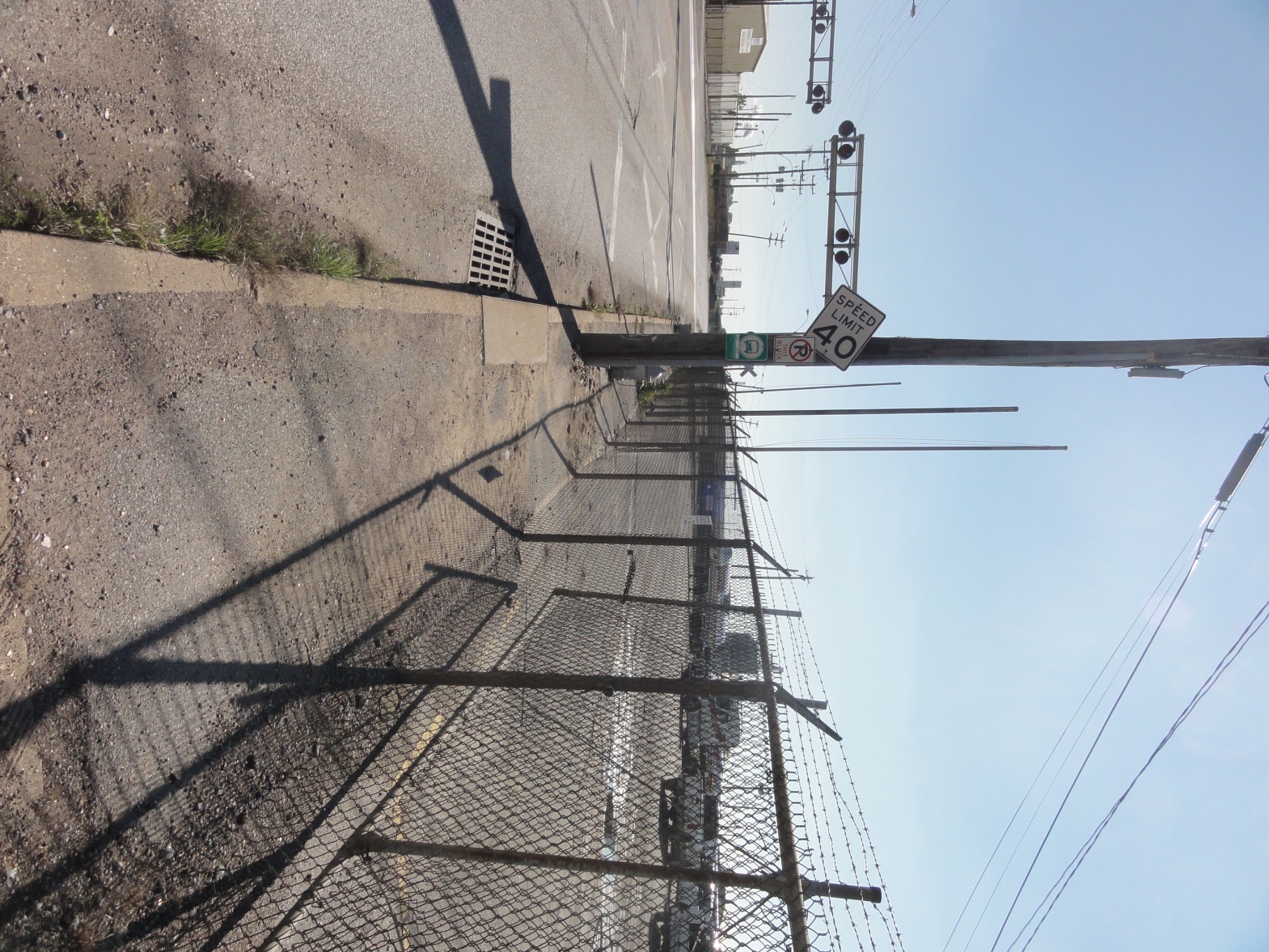 President’s Island
Aerotropolis
Medical District
Program Opportunities
Transportation Management Associations
Employer Subsidized Transit Passes
U-Pass
Pocket Park and Ride
Carpools/Rideshare/ Ride Matching
Commuter Bus
Employer Shuttles
Bus Stop Amenities
Bicycle and Pedestrian Facilities
Commuter Benefits
Bicycle Parking
Safe Routes to Work
Bike Share
Parking Cash Out
TDM  Toolkit